О результатах участия обучающихся Иволгинского района в мониторинговых  исследованиях  по русскому языку
Ленхобоева Т.С., специалист отдела дошкольного и общего образования МКУ «Иволгинское  РУО»
27.04.2021
Качество образования- стратегический приоритет  в развитии Российской Федерации
регулярное обновление и модернизация ФГОС, 
обеспечение соответствия уровня подготовки обучающихся действующим стандартам, развитие их таланта,
 обеспечение качественного образования, 
преодоление любых форм неравенства, 
обусловленных социально- экономическими, этнокультурными и другими факторами
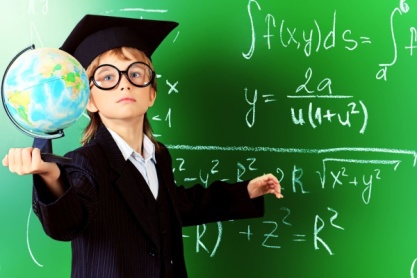 Систематическая диагностика
PISA (Programme for International Student Assessment)(PIRLS, ICCS, TALIS и т. п.). 
национальные исследования качества образования (НИКО), мониторинг формирования функциональной грамотности обучающихся
всероссийские проверочные работы (ВПР)
единый государственный экзамен (ЕГЭ), основной государственный экзамен (ОГЭ)
региональные и муниципальные мониторинговые исследования
процедуры оценки качества подготовки  обучающихся, связанные с развитием современных инструментов оценки качества образования по национальному проекту «Образование».
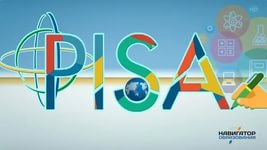 PISA оценивает потенциал подрастающего поколения.
Россия принимает участие в исследовании с 2020 года. (1 раз в 3 года)
читательская грамотность; 
математическая грамотность;
естественнонаучная грамотность;
компьютерная грамотность.
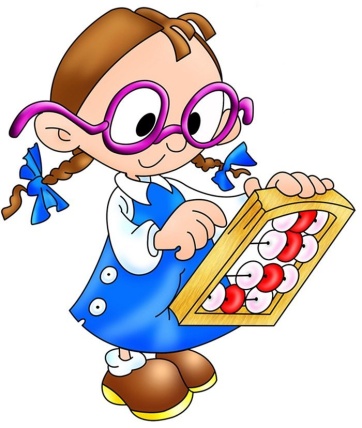 «PISA-for-Schools» (PISA для школ)
По Приказу Минобрнауки РБ №1445 от 25.09.2019 г. « О проведении общероссийской оценки по модели PISA» составлена база образовательных организаций
октябре - ноябре 2019 г. 
 Социологические опросы оценки удовлетворенности качеством образования, в которых приняли участие обучающиеся общеобразовательных организаций, их родители, руководители и педагогические работники. Определены были координаторы социологических опросов. 
В формате апробации в социологических опросах приняли участие 10 общеобразовательных организаций РБ. 
Предмет исследования: вовлеченность обучающихся в образовательный процесс, удовлетворенность качеством общего образования, востребованность результатов общего образования
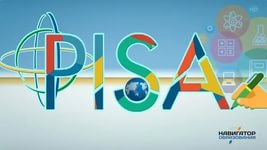 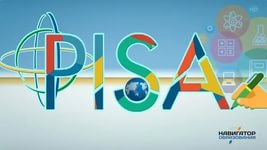 PISA для школ в Иволгинском районе
Компьютерное тестирование прошли 145 обучающихся от 15 до 16 лет, попавших в случайную выборку, рожденных в период 28.08.2003г. по 15.08.2004г. Это 144 человека в возрасте 15 лет    9-10 классов, 1 человек – 11 класса. 
МАОУ «Иволгинская СОШ», 
МОУ «Гурульбинская СОШ», 
МОУ «Сужинская СОШ» к проведению исследования в Иволгинском районе было привлечено 28 учителей: 
МАОУ «Иволгинская СОШ» - 9 человек, 
МОУ «Гурульбинская СОШ» - 10 человек, 
МОУ «Сужинская СОШ» - 9 человек.
 Для объективности  проведения присутствовали 9 общественных наблюдателей. 
Выполненные задания оценивались экспертами, прошедшими отбор и обучение. 
 МКУ «Иволгинское РУО» изучен региональный отчет ФГБУ «ФИОКО» в 2019г. по результатам этих исследований.
Региональная оценка по модели PISA
Региональная оценка по модели PISA 113 учащихся
Результаты МО в сравнении с РБ
Результаты по читательской и математической грамотностям выше региональных на 8 и 6 баллов
 соответственно, а по естественнонаучной грамотности ниже на 2 балла. Ни одна школа не является резильентной, но есть 4,8% резильентных учащихся.
Школы  Иволгинского района,использующие Банк тренировочных заданий по функциональной грамотности
Развитие  школьного филологического образования
Результаты исследований предметных и методических компетенций учителей, проведенные по Приказу Рособрнадзора №05-307 от 29.08. 2018

От 09.04. 2016г. Распоряжением Правительства РФ была принята Концепция преподавания русского языка и литературы в РФ
ВПР  русский язык 4 класс 2019г.
ВПР  русский язык 5 класс 2019г
ВПР  русский язык 6 класс 2019г
ВПР  русский язык 7 класс 2019г.
Результаты ВПР 2020г. 5 класс
Результаты ВПР 2020г. 6 класс
Результаты ВПР 2020г. 7 класс
Результаты ВПР 2020г. 8 класс
Результаты ВПР 2020г.  9 класс(на усмотрение ОО)
2019г.
7 класс
2020г.
8 класс
ОГЭ по русскому языку 2019
ОГЭ по русскому языку 2019г.                                              прогноз ЕГЭ 2021г.
ЕГЭ 2019
ЕГЭ 2020
Региональный конкурс по функциональной грамотности «Путешествие Ирбиса по Бурятии».  20.04.2021г.    - 5 классы
Приказ Минобрнауки РБ от 15.02.2021г.№211
     «Об утверждении плана мероприятий по повышению качества образования на основе результатов международных сопоставительных исследований качества образования в Республике Бурятия на 2021 год»
      72 обучающихся из 1032 пятиклассников   -   9,8 %

МАОУ «Иволгинская СОШ» - 30 человек
МОУ «Ганзуринская СОШ» - 7 человек
МОУ «Гильбиринская СОШ» - 15 человек
МОУ «Верхне-Иволгинская СОШ» - 15 человек 
     (Цыбикова Дарима, Цыренгармаева Дари)
МОУ «Каленовская СОШ» - 5 человек
МОУ «Нижне-Иволгинская СОШ» - 30 человек
Спасибо за внимание!